Diagnostics for ultrashort electron bunchesin LWFA-driven FELs
EuPRAXIA-DN Camp II: Science
July 14th, 2025
Ana Guisao-Betancur1,2
A.M.Guisao-Betancur@liverpool.ac.uk
1. Department of Physics, University of Liverpool, Liverpool L69 7ZX, UK
2. Cockcroft Institute, Sci-Tech Daresbury, Daresbury WA4 4AD, UK
Contents
2
Introduction to LWFAs for FELs.
Diagnostic requirements.
Available diagnostics.
Conclusions.
July 14th, 2025
EuPRAXIA-DN Camp II: Science
3
1. Introduction to LWFAs for FELs
July 14th, 2025
EuPRAXIA-DN Camp II: Science
1. Introduction to LWFAs for FELs
4
Quick overview of plasma accelerators for Free Electron Lasers (FELs)
Laser-driven wakefield accelerator
Array of magnets of alternating polarity causing the beam to oscillate transversely and emit radiation.
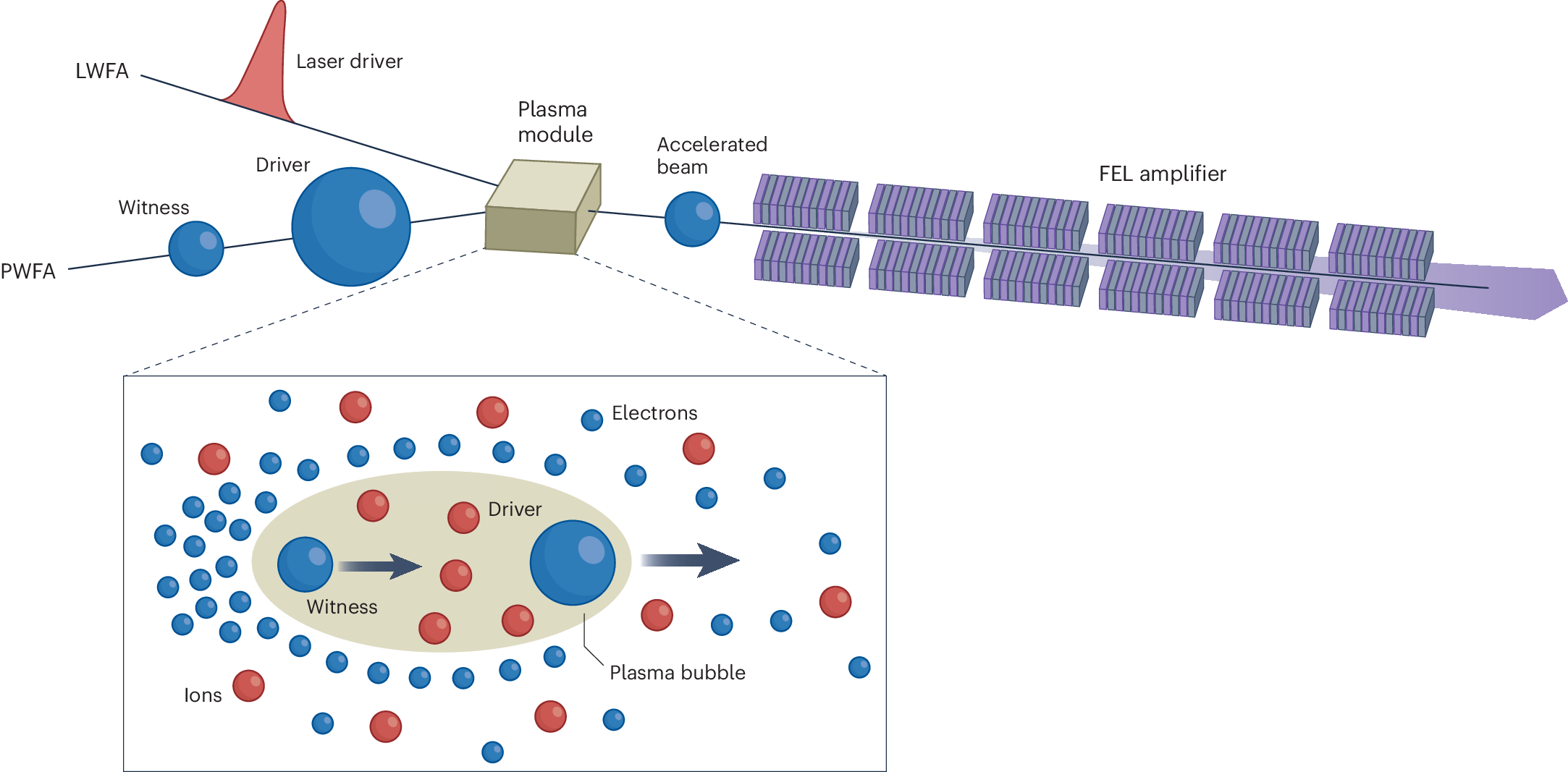 Particle-driven wakefield accelerator
Provide the needed high-energy beams with reduced footprint.
The electrons, which become bunched along the undulator, amplify the light intensity.
Figure 1: A plasma-stage scheme in LWFA and PWFA configurations*.
*Image from [1]: https://doi.org/10.1038/s41566-024-01474-3
July 14th, 2025
EuPRAXIA-DN Camp II: Science
5
2. Diagnostic requirements
July 14th, 2025
EuPRAXIA-DN Camp II: Science
2. Diagnostic requirements
6
FEL operation requirements and LWFA [1-4]
FELs operating in the X-ray region require e-beams with:
High energy.
Low energy spread.
Low emittance.
Beam manipulation strategies.
Enabled by
Advanced beam-plasma diagnostics.
The essential parameters have not been attained concurrently by LWFAs [1].
Requires:
Active control techniques (and even machine learning) for feedback: tunning of the longitudinal phase space (LPS).
Technologies to analyze fs-length bunches in their spatiotemporal structures.
July 14th, 2025
EuPRAXIA-DN Camp II: Science
2. Diagnostic requirements
7
The need for high-brightness e-beams
Specific challenges in LWFA-FELs [1]:
How to obtain high-peak current with sufficient charge, low energy spread and low emittance.
Stability and reproducibility.
Maintain properties during transport post-acceleration.
July 14th, 2025
EuPRAXIA-DN Camp II: Science
2. Diagnostic requirements
8
Examples of what is expected in LWFA bunch profiles
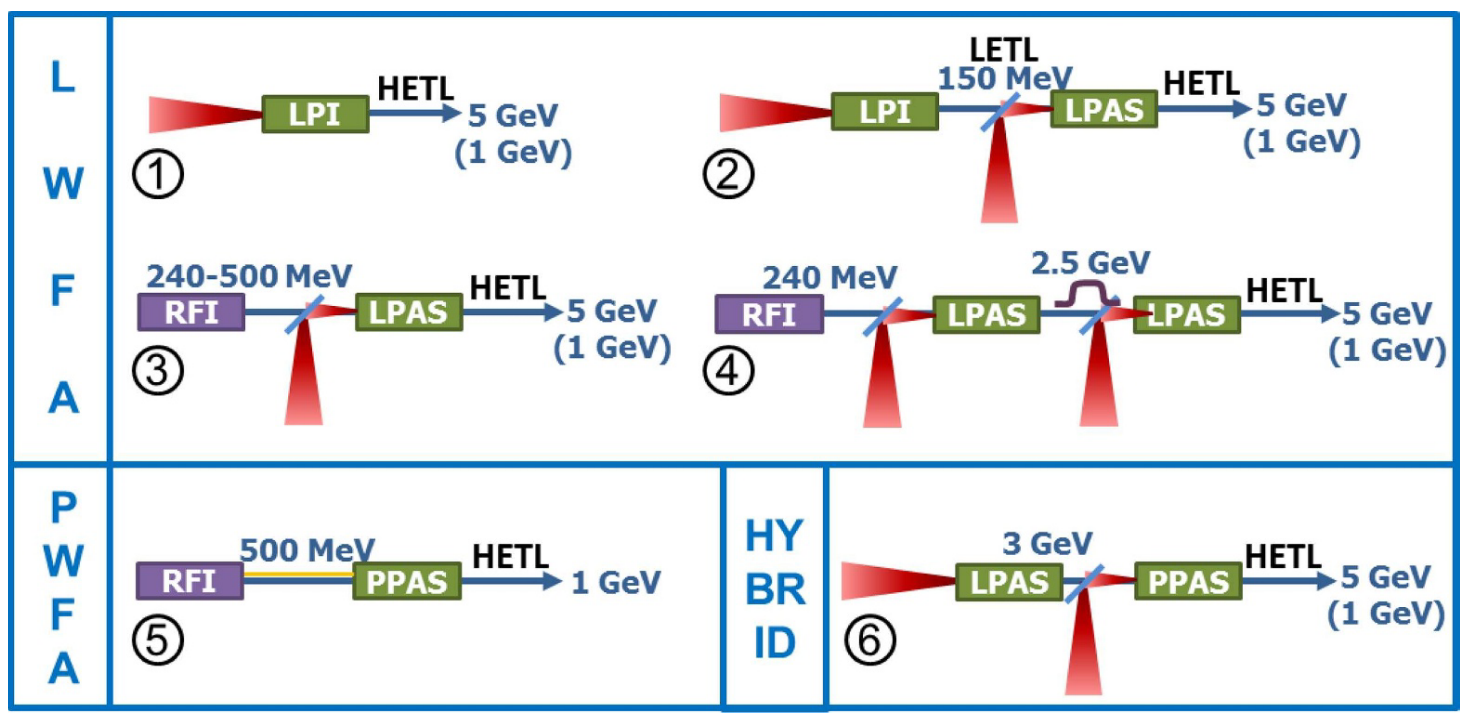 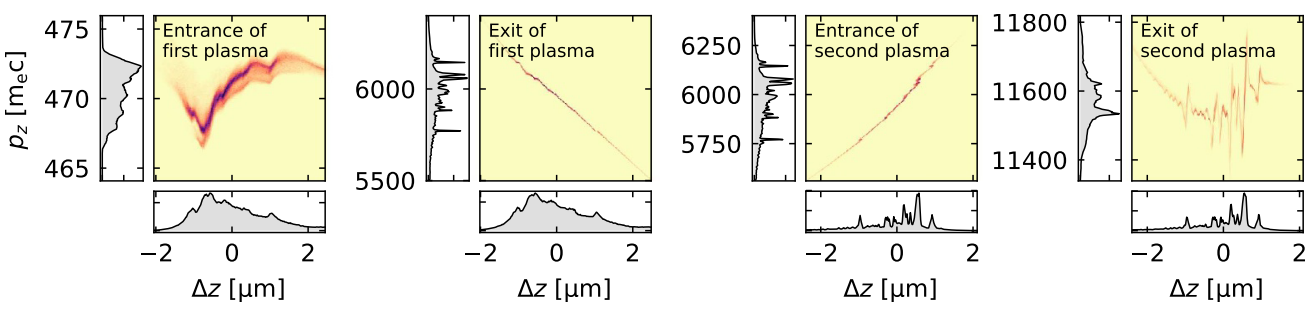 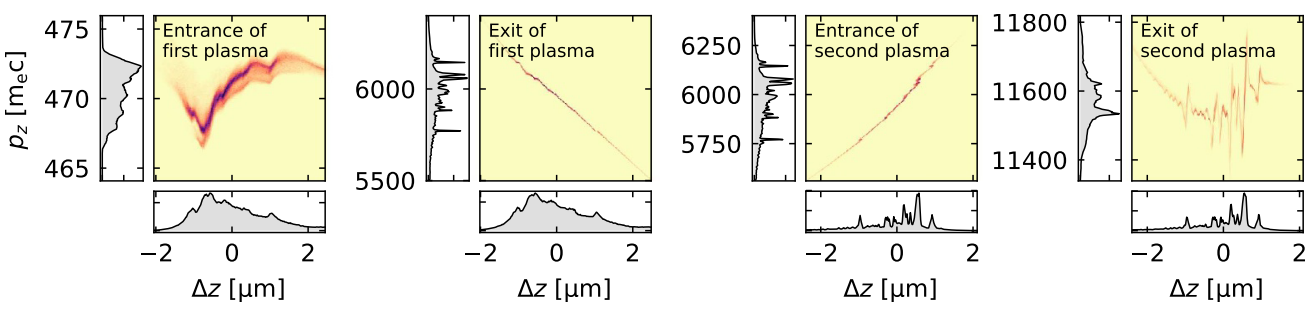 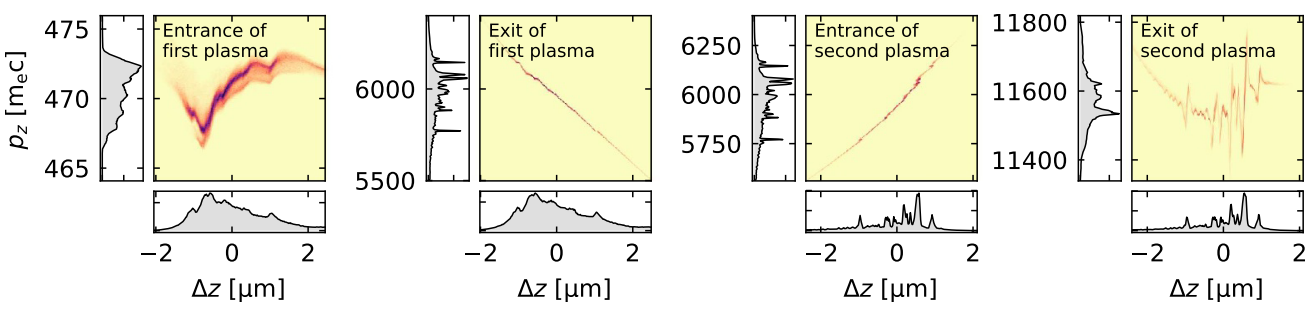 micro structures
Figure 2: Beam distribution and acceleration configurations under consideration for the various EuPRAXIA beamlines*.
Figure 3: Evolution of the longitudinal phase space of the externally injected electron beam along the beamline*.
complex shapes
Bunch profile: length and sub-structures.
*Images from [6] EuPRAXIA Conceptual Design Report
July 14th, 2025
EuPRAXIA-DN Camp II: Science
9
3. Available diagnostics
July 14th, 2025
EuPRAXIA-DN Camp II: Science
3. Available diagnostics
10
[7] E. Prat et al., “Attosecond time-resolved measurements of electron and photon beams with a variable polarization X-band radiofrequency deflector at an X-ray free-electron laser,” Adv. Photonics, vol. 7, no. 02, pp. 1–9, Feb. 2025, doi: 10.1117/1.AP.7.2.026002.
X-band radio frequency (RF) transverse deflecting structure (TDS) with variable polarization.
Quadrupoles are used to optimize the optics for the different measurements, e.g.:
Current profile, slice emittance at S1.
Longitudinal phase space (LPS) characterization at S2
Advantages: 
Measure the e-beam in all its dimensions.
Location (after undulator) allows for photon-beam measurements.
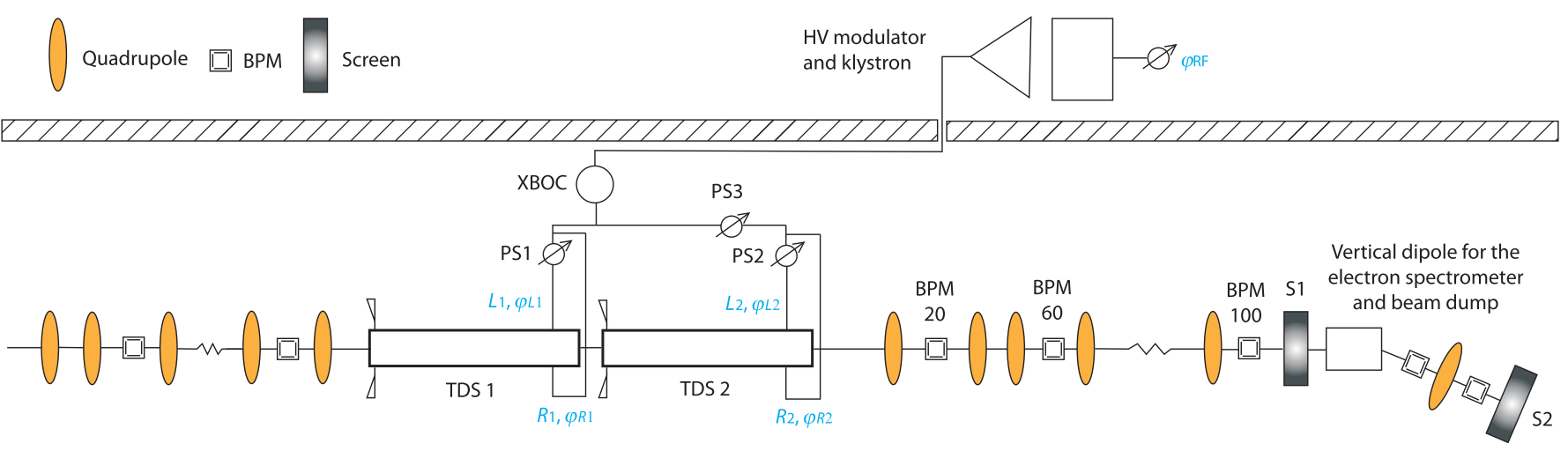 PSX: Phase shifters. Used to change polarizations (PS1-2) and PS3 to synchronize.
XBOC: RF pulse compressor
Limitations: 
Big footprint for a compact FEL.
Destructive of the e-beam.
TDSX: Transverse deflectors
@ SwissFEL after the undulator of the soft X-ray beamline ATHOS.
July 14th, 2025
EuPRAXIA-DN Camp II: Science
3. Available diagnostics
11
[7] E. Prat et al., “Attosecond time-resolved measurements of electron and photon beams with a variable polarization X-band radiofrequency deflector at an X-ray free-electron laser,” Adv. Photonics, vol. 7, no. 02, pp. 1–9, Feb. 2025, doi: 10.1117/1.AP.7.2.026002.
X-band radio frequency (RF) transverse deflecting structure (TDS) with variable polarization.
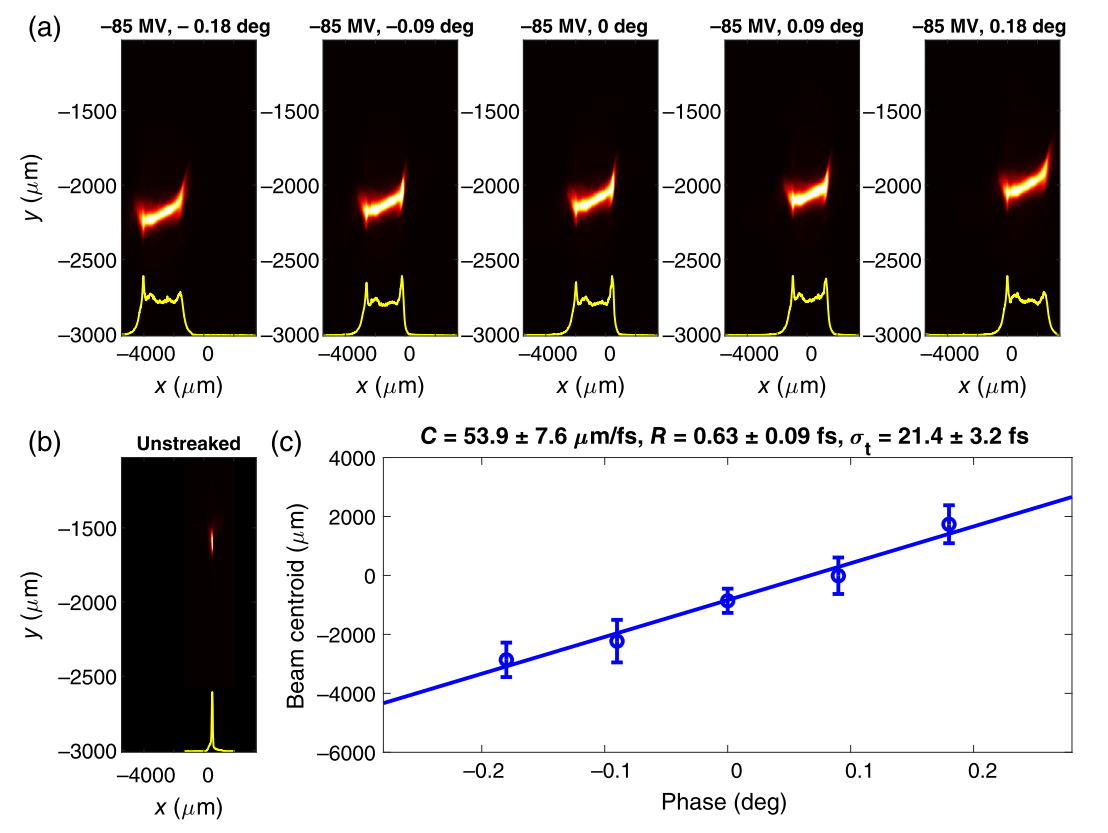 Advantages: 
Measure the e-beam in all its dimensions.
Location (after undulator) allows for photon-beam measurements.
Limit reached attosecond resolution.
Single-shot streaked images for different RF TDS phases. 
Single-shot unstreaked image.
Measured and fitted beam centroid variation as a function of the RF TDS phase.
Limitations: 
Big footprint for a compact FEL.
Destructive of the e-beam.
Figure 5: Sub-femtosecond resolution measurement.
@ SwissFEL after the undulator of the soft X-ray beamline ATHOS.
July 14th, 2025
EuPRAXIA-DN Camp II: Science
3. Available diagnostics
12
[8] O. Zarini et al., “Multioctave high-dynamic range optical spectrometer for single-pulse, longitudinal characterization of ultrashort electron bunches,” Phys. Rev. Accel. Beams, vol. 25, no. 1, pp. 1–19, 2022, doi: 10.1103/PhysRevAccelBeams.25.012801.
Using polarization radiation: coherent transition radiation (CTR)
Advantages: 
Small footprint.
Potentially non-invasive.
Performed at any position in a beam transport line.
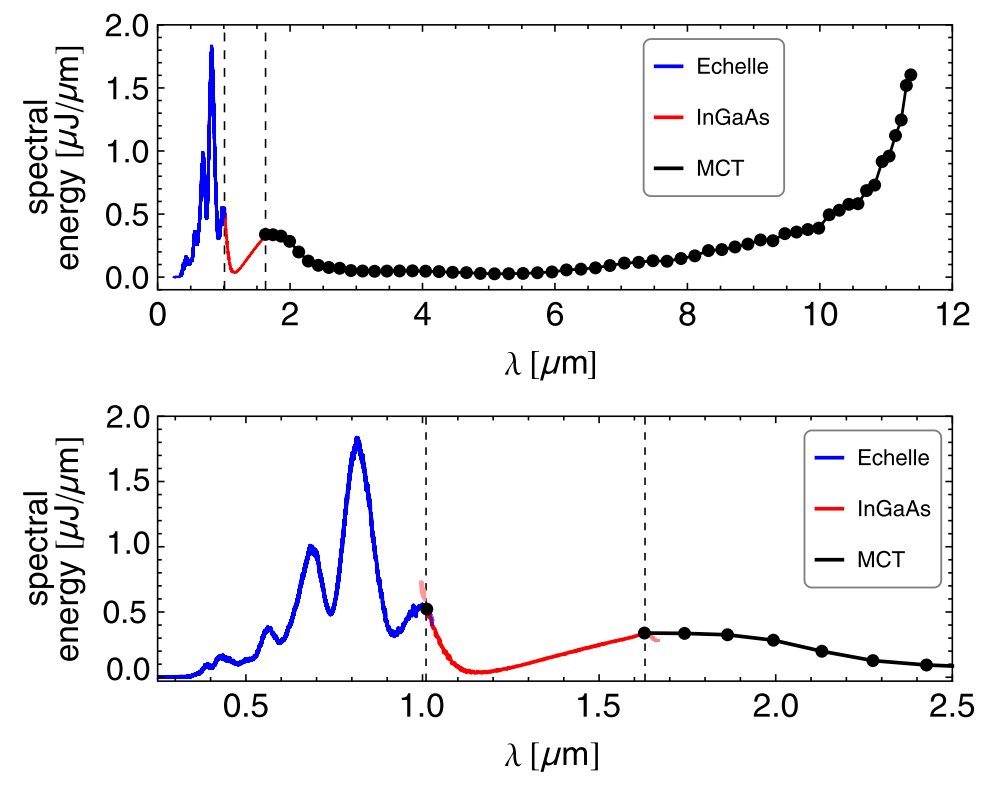 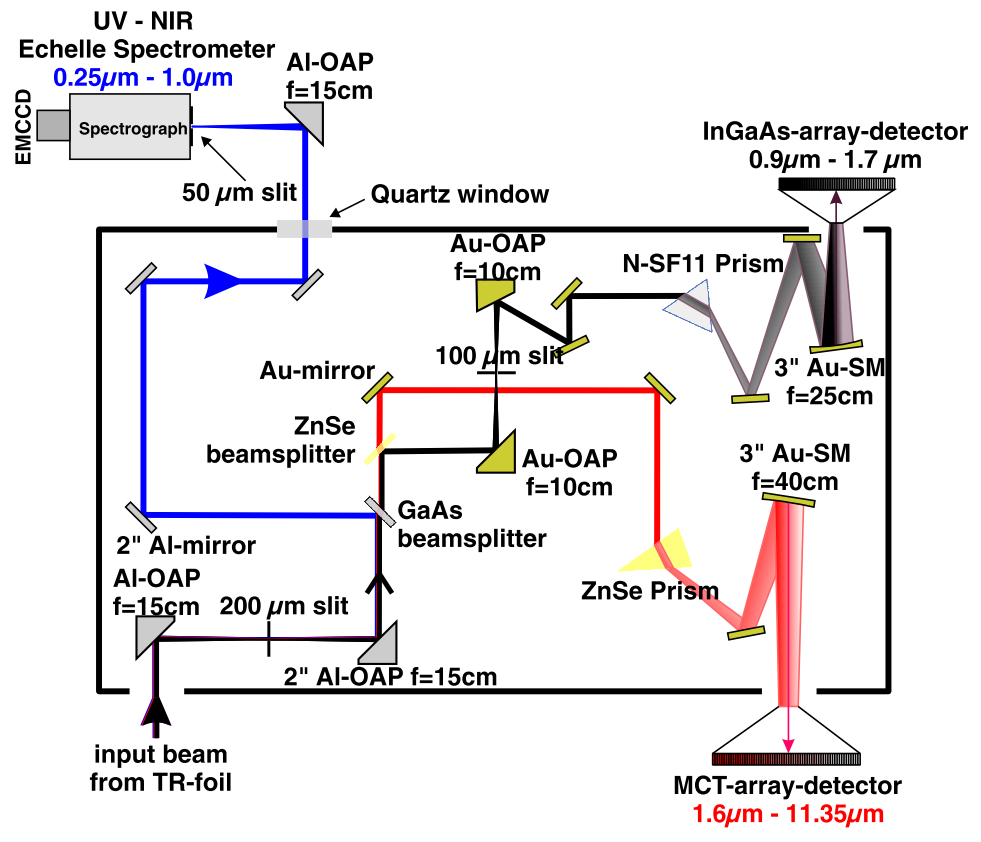 Kramers-Kronig (KK) reconstruction procedure
Limitations: 
Main structure vs. sub-structures.
Phase retrieval.
Figure 7: Combined measured coherent transition radiation spectrum.
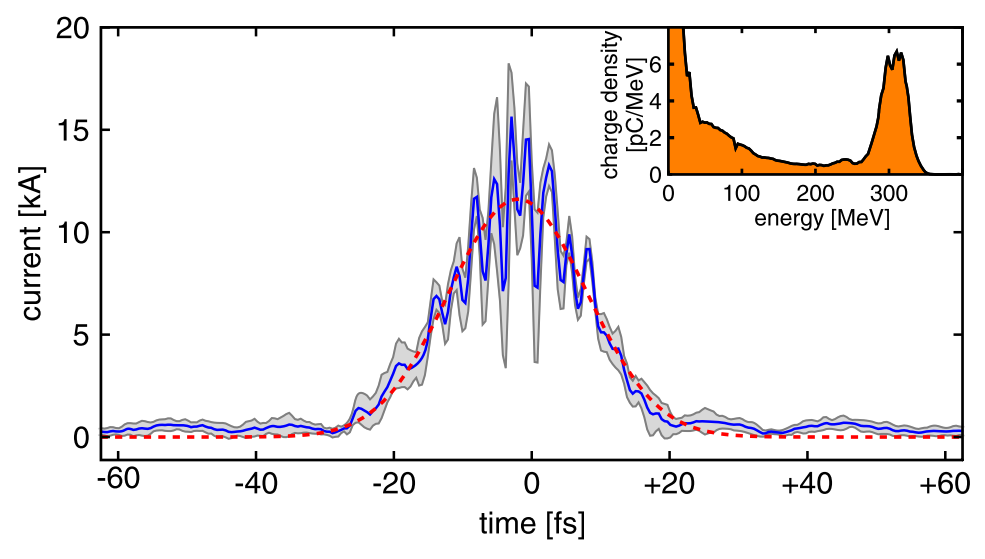 Where my research fits: 
Bunch profile reconstruction from broadband CTR images (instead of spectra) with deep learning.
Figure 6: Main components of the CTR spectrometer showing a schematic top-view and highlighting the three main light paths.
Figure 8: Reconstructed LWFA-accelerated bunch based on the CTR spectrum at single-shot.
@ HZDR using the 100 TW DRACO laser system.
July 14th, 2025
EuPRAXIA-DN Camp II: Science
3. Available diagnostics
13
[11] P. Dijkstal, W. Qin, and S. Tomin, “Longitudinal phase space diagnostics with a nonmovable corrugated passive wakefield streaker,” Phys. Rev. Accel. Beams, vol. 27, no. 5, p. 050702, May 2024, doi: 10.1103/PhysRevAccelBeams.27.050702.
Cost-effective LPS measurements with a passive streaker
LPS measurements with corrugated passive wakefield streaker (PS) using the non-invasive CRISP (Coherent radiation intensity spectrometer) diagnostics for calibration of the e-beam trajectory.
Advantages: 
Higher cost-effectiveness over TDS diagnostics.
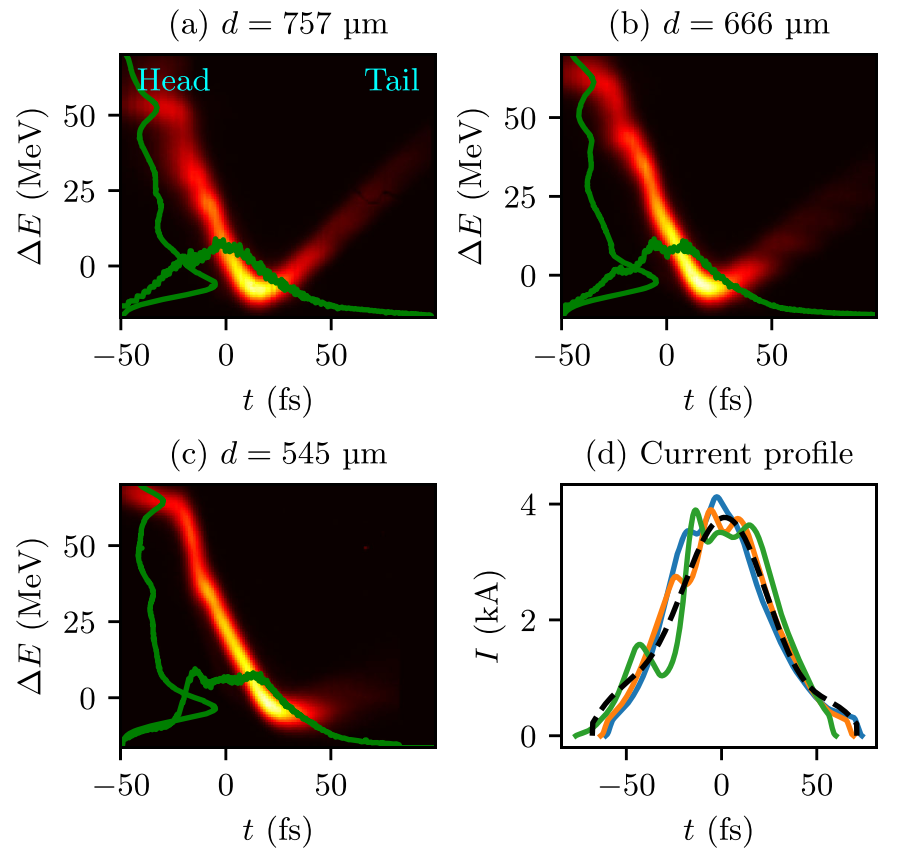 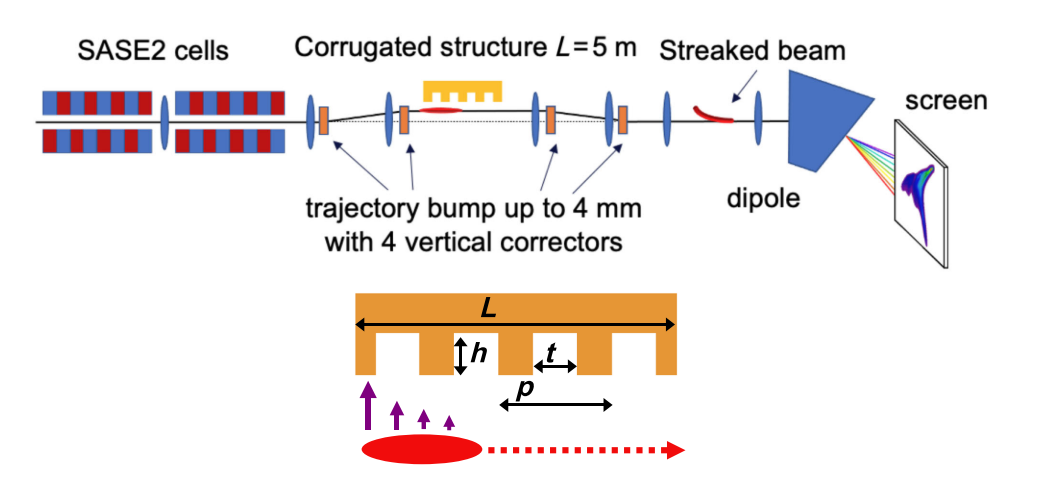 Limitations: 
Some properties of the LPS cannot be resolved.
The growing wakefield forces along the bunch are indicated by purple arrows.
Figure 10: Three LPS measurements acquired under the same beam conditions current profiles from the PS (colors) and from CRISP (dashed).
@ EuXFEL after the SASE2 undulator.
July 14th, 2025
EuPRAXIA-DN Camp II: Science
3. Available diagnostics
14
[12] J. Zhu, N. M. Lockmann, M. K. Czwalinna, and H. Schlarb, “Mixed Diagnostics for Longitudinal Properties of Electron Bunches in a Free-Electron Laser,” Front. Phys., vol. 10, no. July, pp. 1–10, Jul. 2022, doi: 10.3389/fphy.2022.903559.
Mixed diagnostics for longitudinal properties
Combined virtual and real diagnostics for heterogeneous and reliable mixed diagnostics.
Advantages: 
Works with machine parameters.
Multimodal diagnostics.
Virtual diagnostics.
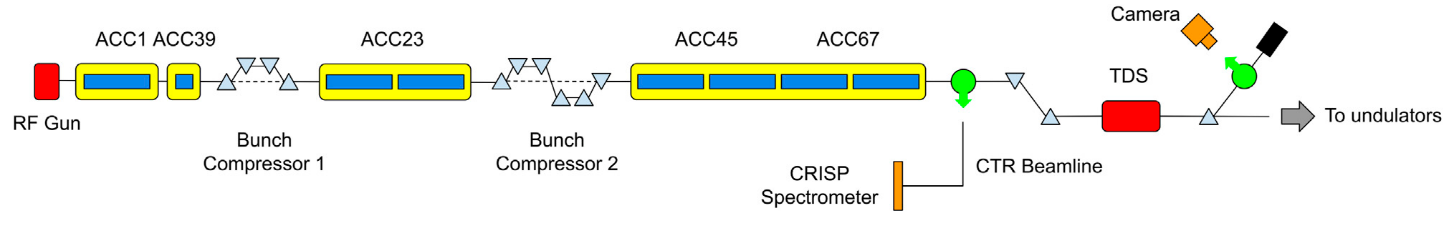 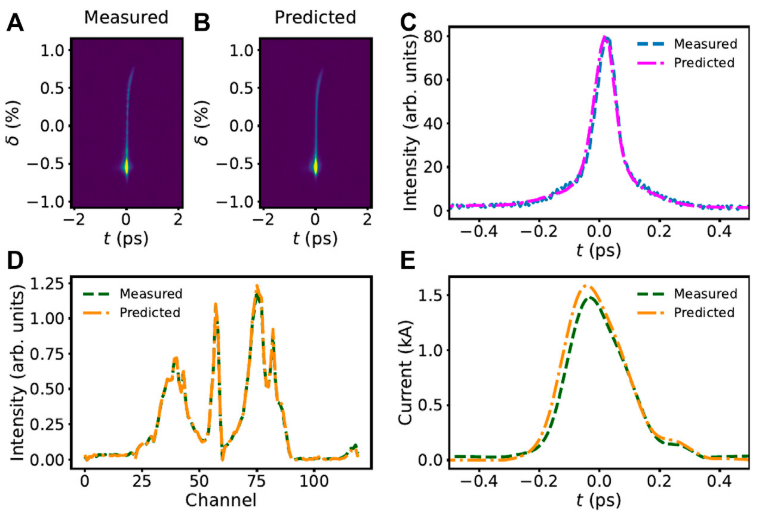 Figure 13: Schematic of the FLASH1 beamline.
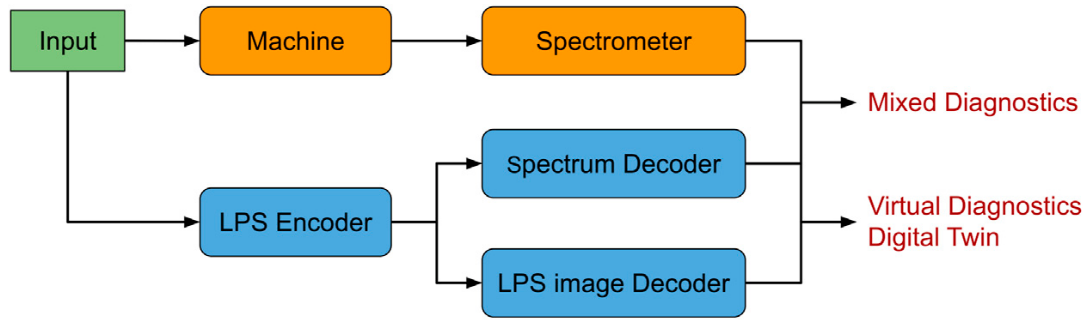 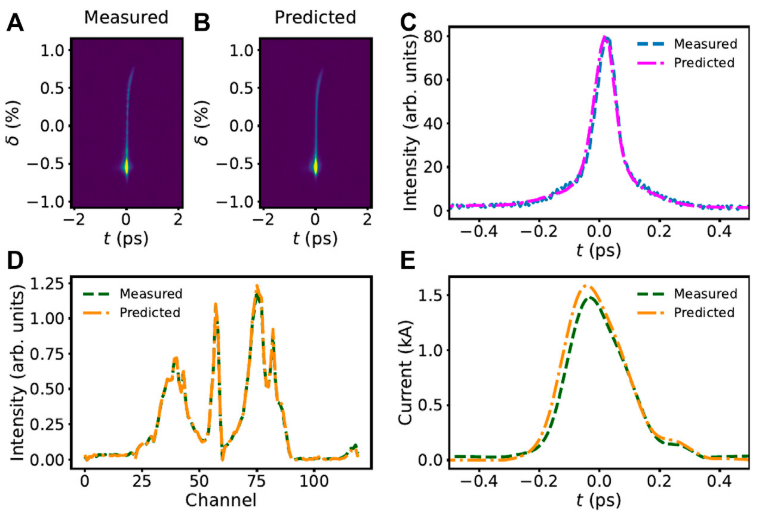 Data-driven technique
Figure 11: Applications of the encoder-decoder neural network models.
@ DESY FLASH1 beamline.
July 14th, 2025
EuPRAXIA-DN Camp II: Science
15
4. Conclusions
July 14th, 2025
EuPRAXIA-DN Camp II: Science
4. Conclusions
16
Comprehensive profile monitoring needed for stable FEL operation.
Considerations for the implementation of the necessary diagnostics:
Compact footprint compatible with LWFA beamlines.
Single-shot capability.
Feedback and synchronization.
Reaching attosecond resolution (for sub-structures).
Options with multimodal diagnostics, e.g., TDS or streaking + CXR.
July 14th, 2025
EuPRAXIA-DN Camp II: Science
References
17
M. Galletti et al., “Prospects for free-electron lasers powered by plasma-wakefield-accelerated beams,” Nat. Photonics, vol. 18, no. 8, pp. 780–791, Aug. 2024, doi: 10.1038/s41566-024-01474-3.
J. van Tilborg, S. K. Barber, F. Isono, C. B. Schroeder, E. Esarey, and W. P. Leemans, “Free-electron lasers driven by laser plasma accelerators,” in AIP Conference Proceedings, 2017, vol. 1812, no. January, p. 020002, doi: 10.1063/1.4975838.
C. Emma et al., “Free electron lasers driven by plasma accelerators: status and near-term prospects,” High Power Laser Sci. Eng., vol. 9, p. e57, Sep. 2021, doi: 10.1017/hpl.2021.39.
K. Feng et al., “High-quality electron beam generation from laser wakefield accelerators for driving compact free electron lasers,” Jan. 2025, [Online]. Available: http://arxiv.org/abs/2501.09916.
E. Prat et al., “Experimental characterization of the optical klystron effect to measure the intrinsic energy spread of high-brightness electron beams,” Phys. Rev. Accel. Beams, vol. 27, no. 3, p. 30701, 2024, doi: 10.1103/PhysRevAccelBeams.27.030701.
R. W. Assmann et al., “EuPRAXIA Conceptual Design Report,” Eur. Phys. J. Spec. Top., vol. 229, no. 24, pp. 3675–4284, Dec. 2020, doi: 10.1140/epjst/e2020-000127-8.
E. Prat et al., “Attosecond time-resolved measurements of electron and photon beams with a variable polarization X-band radiofrequency deflector at an X-ray free-electron laser,” Adv. Photonics, vol. 7, no. 02, pp. 1–9, Feb. 2025, doi: 10.1117/1.AP.7.2.026002.
O. Zarini et al., “Multioctave high-dynamic range optical spectrometer for single-pulse, longitudinal characterization of ultrashort electron bunches,” Phys. Rev. Accel. Beams, vol. 25, no. 1, pp. 1–19, 2022, doi: 10.1103/PhysRevAccelBeams.25.012801.
K. Huang, Z. Jin, N. Nakanii, T. Hosokai, and M. Kando, “Electro-optic 3D snapshot of a laser wakefield accelerated kilo-ampere electron bunch,” Light Sci. Appl., vol. 13, no. 1, 2024, doi: 10.1038/s41377-024-01440-2.
A. Döpp, “Snapshot imaging of ultrashort electron bunches,” Light Sci. Appl., vol. 13, no. 1, pp. 24–26, 2024, doi: 10.1038/s41377-024-01489-z.
P. Dijkstal, W. Qin, and S. Tomin, “Longitudinal phase space diagnostics with a nonmovable corrugated passive wakefield streaker,” Phys. Rev. Accel. Beams, vol. 27, no. 5, p. 050702, May 2024, doi: 10.1103/PhysRevAccelBeams.27.050702.
J. Zhu, N. M. Lockmann, M. K. Czwalinna, and H. Schlarb, “Mixed Diagnostics for Longitudinal Properties of Electron Bunches in a Free-Electron Laser,” Front. Phys., vol. 10, no. July, pp. 1–10, Jul. 2022, doi: 10.3389/fphy.2022.903559.
July 14th, 2025
EuPRAXIA-DN Camp II: Science
Thank you!
Any questions?
EuPRAXIA-DN Camp II: Science
July 14th, 2025
Ana Guisao-Betancur1,2
A.M.Guisao-Betancur@liverpool.ac.uk
1. Department of Physics, University of Liverpool, Liverpool L69 7ZX, UK
2. Cockcroft Institute, Sci-Tech Daresbury, Daresbury WA4 4AD, UK
More e-beam quality measures
19
July 14th, 2025
EuPRAXIA-DN Camp II: Science